Hướng dẫn ghi hồ sơ dự thi
Tốt nghiệp THPT 2021
Clip hướng dẫn cho học sinh
https://www.youtube.com/watch?v=2okLCyuEMSI
HƯỚNG DẪN VIẾT HỒ SƠ ĐĂNG KÝ
THI TỐT NGHIỆP THPT NĂM 2021
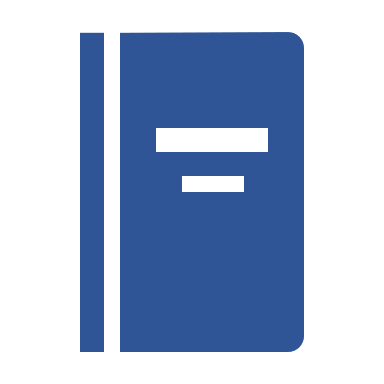 Phiếu đăng kí (nộp Sở)
1
HỒ SƠ
Phiếu số 1
Phiếu số 2 (HS giữ)
2
Phiếu xét công nhận TN
(trường giữ)
3
BÚT BI XANH, KHÔNG TẨY XÓA
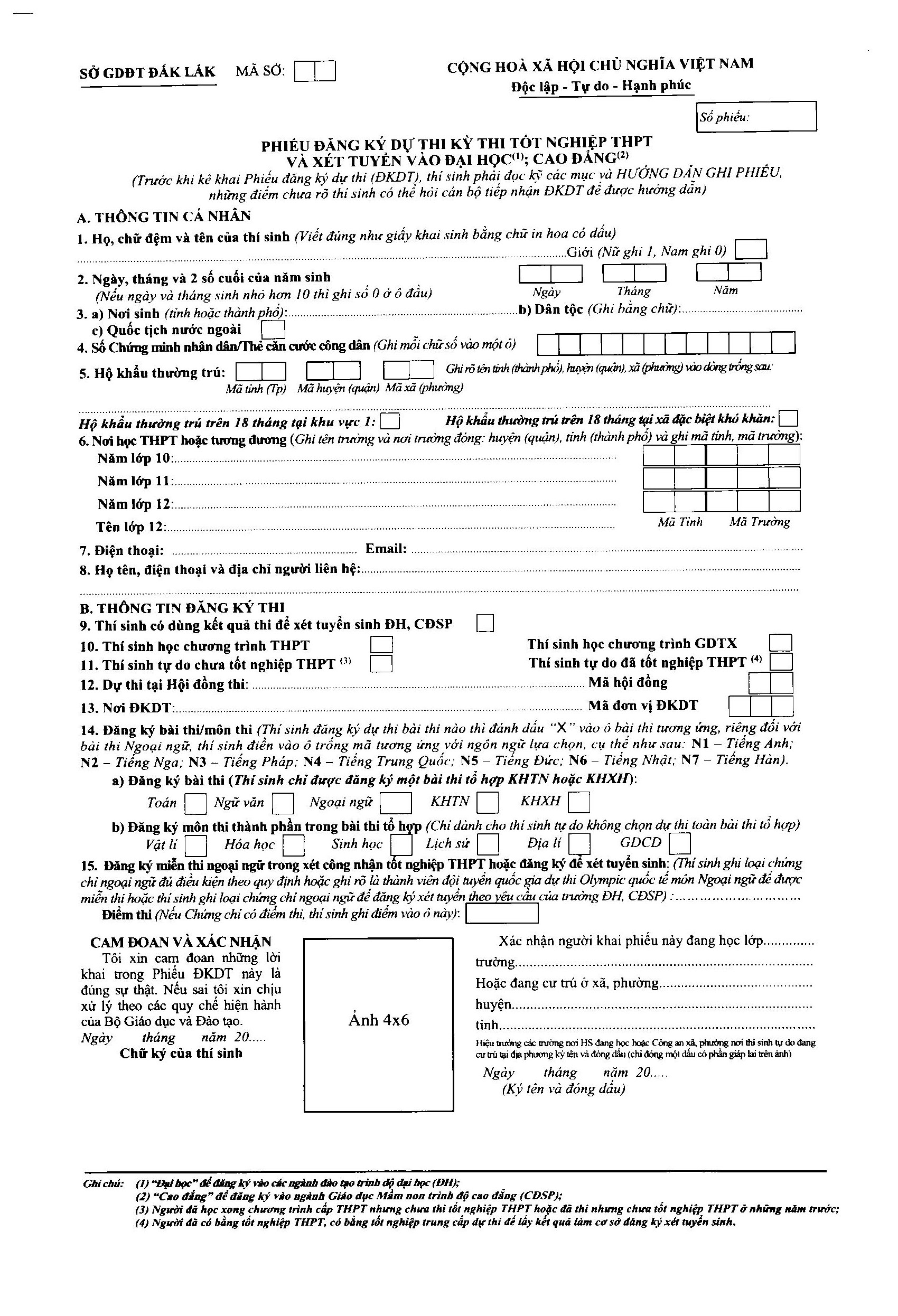 4
0
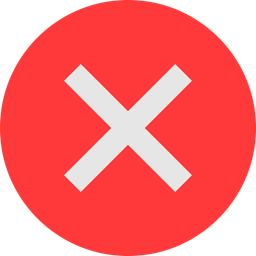 HỨA THI ĐẬU
Kinh
Đắk Lắk
Đắk Lắk, Buôn Đôn, Cuôr Knia
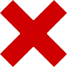 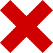 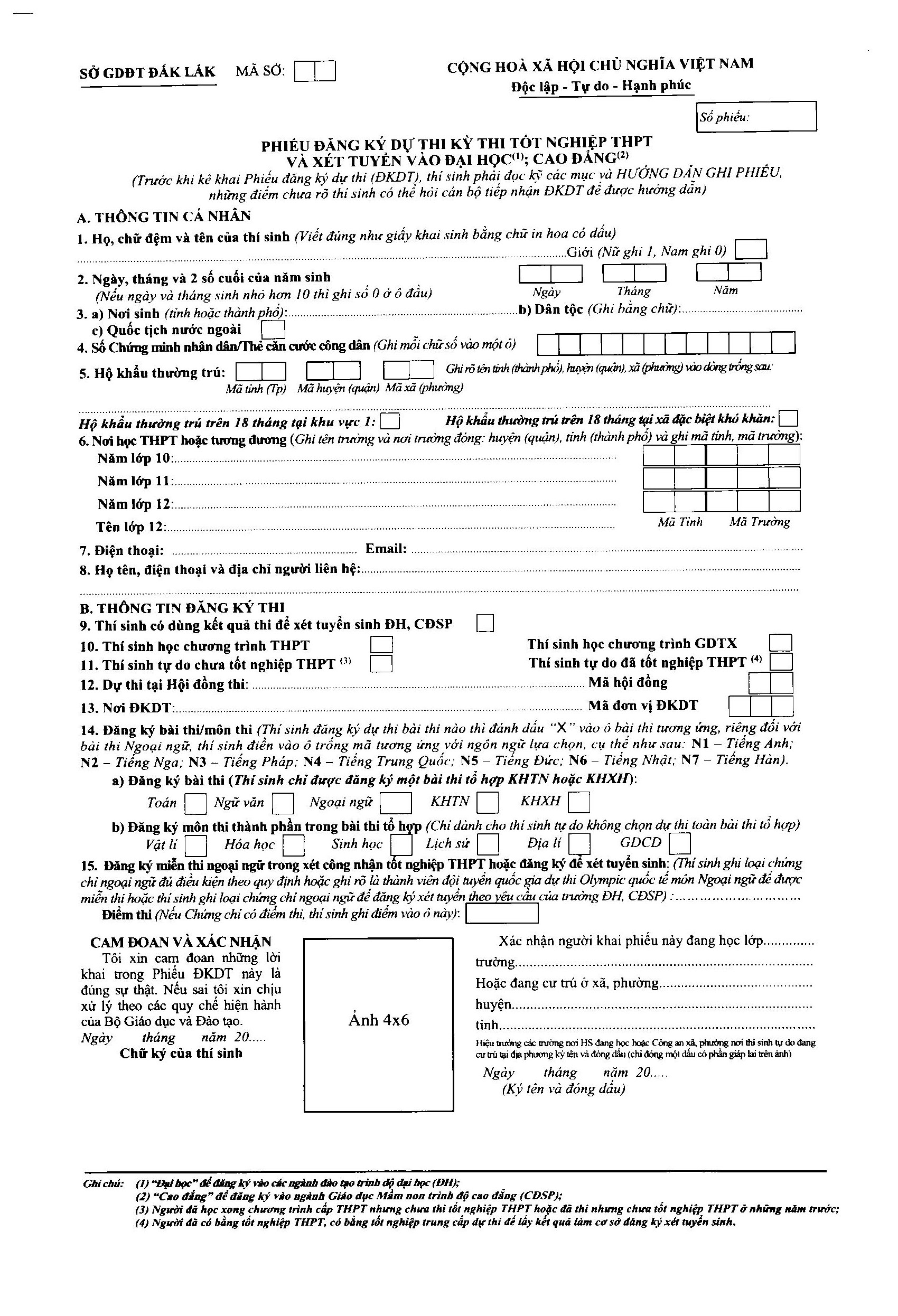 THPT Trần Đại Nghĩa, Buôn Đôn, Đắk Lắk
THPT Trần Đại Nghĩa, Buôn Đôn, Đắk Lắk
THPT Trần Đại Nghĩa, Buôn Đôn, Đắk Lắk
12B1
0974.940.xxx
Hứa Học Mãi, số 69, thôn 5, xã Cuôr Knia, 
huyện Buôn Đôn, tỉnh Đắk Lắk
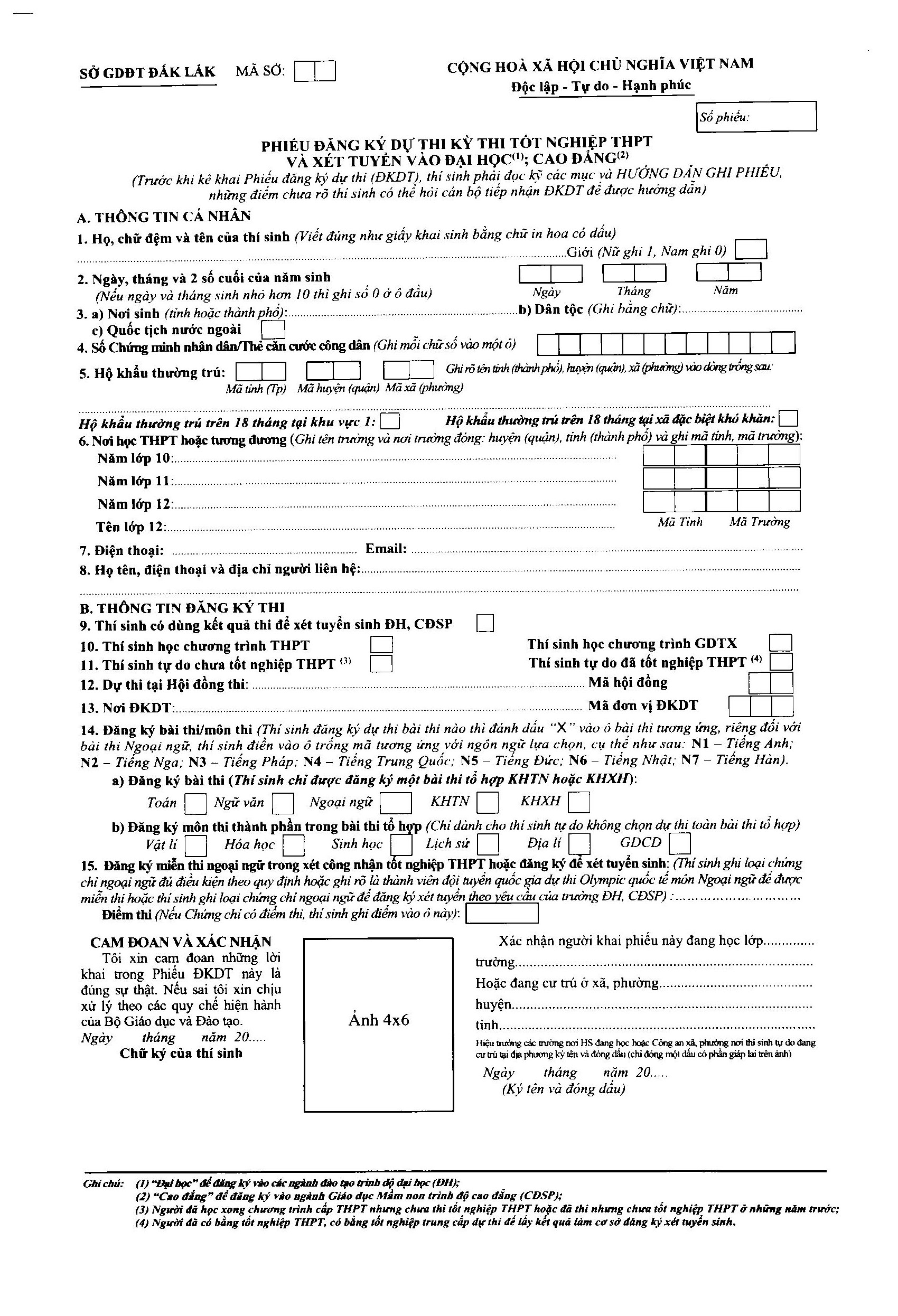 Thi ĐH,CĐSP mới đánh “X”
x
x
Sở GD&ĐT Đắk Lắk
4  0
THPT Trần Đại Nghĩa, Đắk Lắk
x
x
N1
x
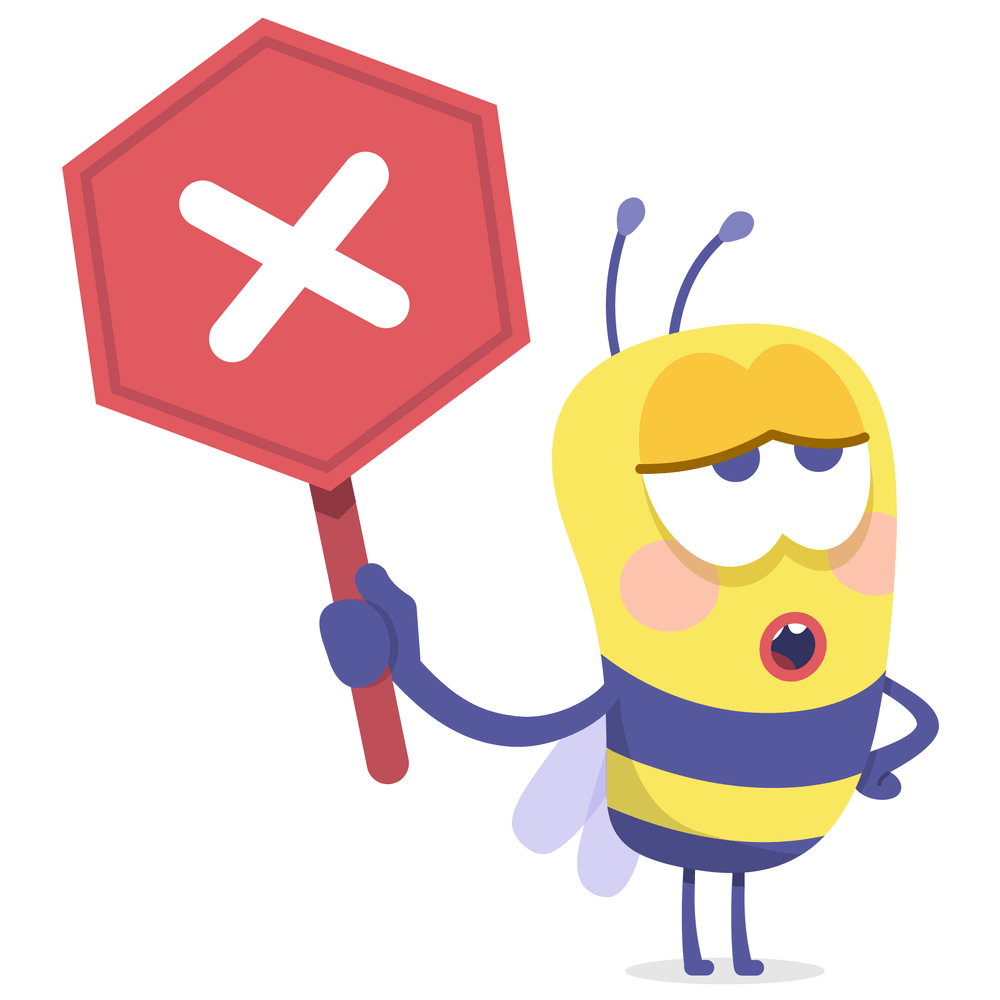 12B1
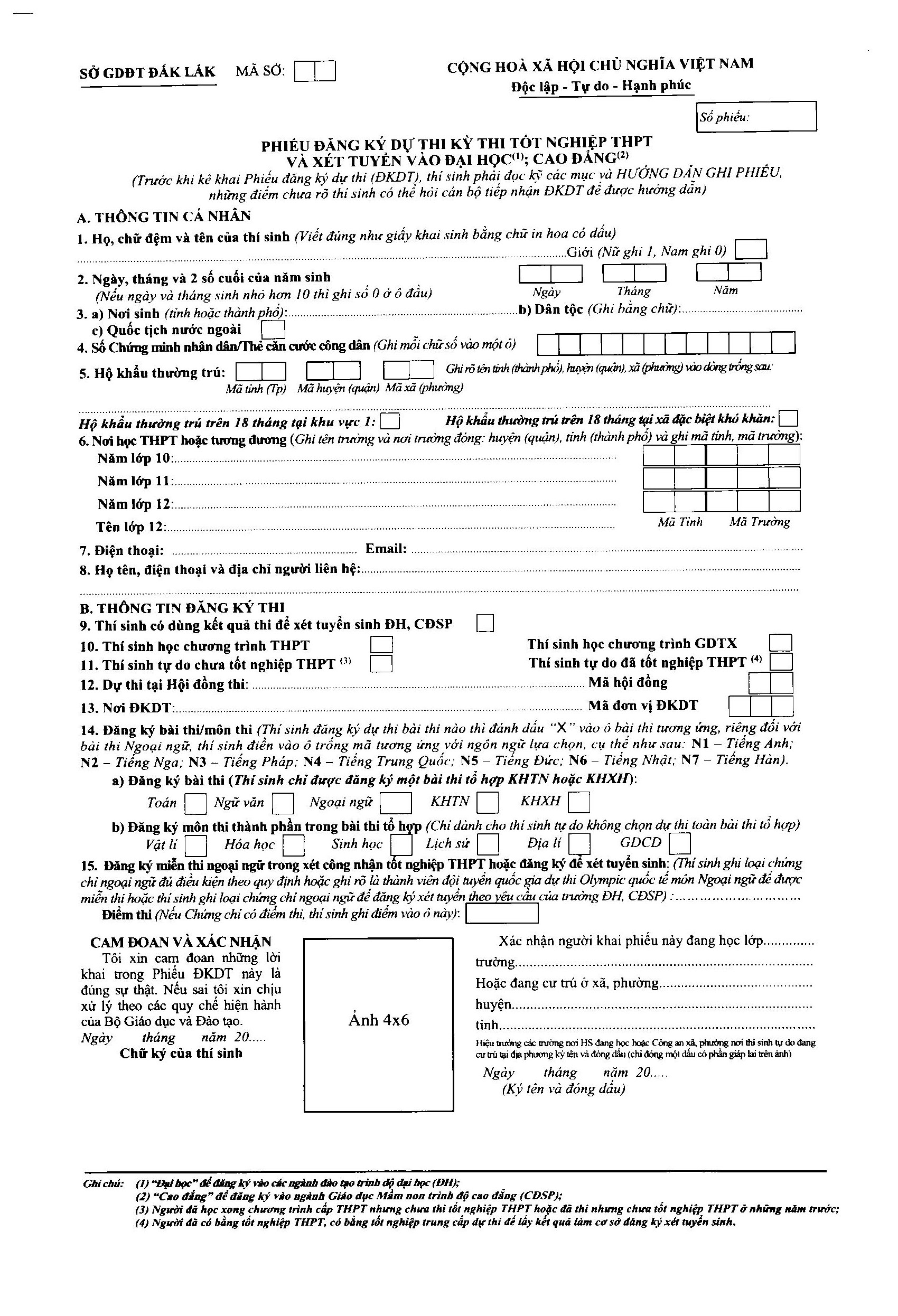 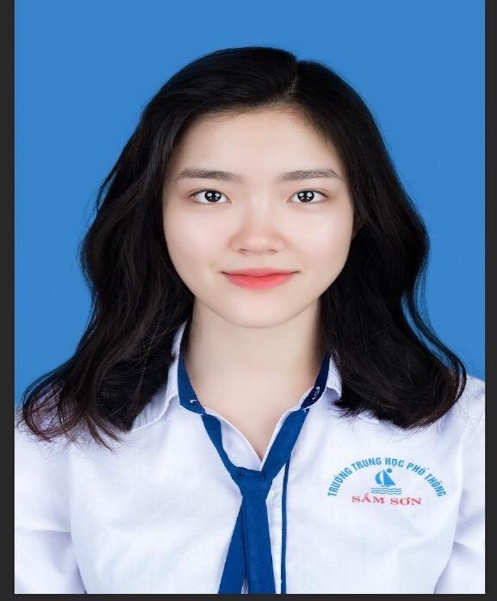 THPT Trần Đại Nghĩa, Đăk Lăk
Không ghi
21
25
04
21
27
04
KÝ TÊN
 VÀO ĐÂY
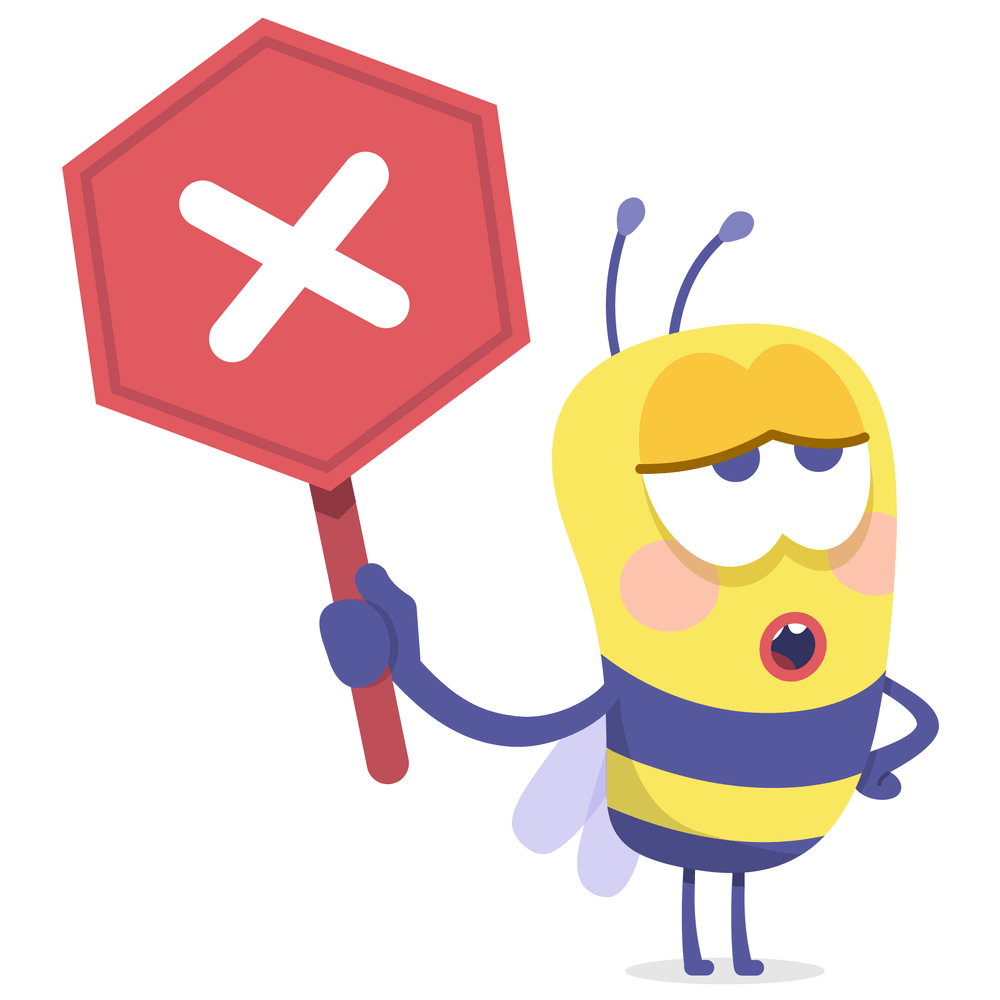 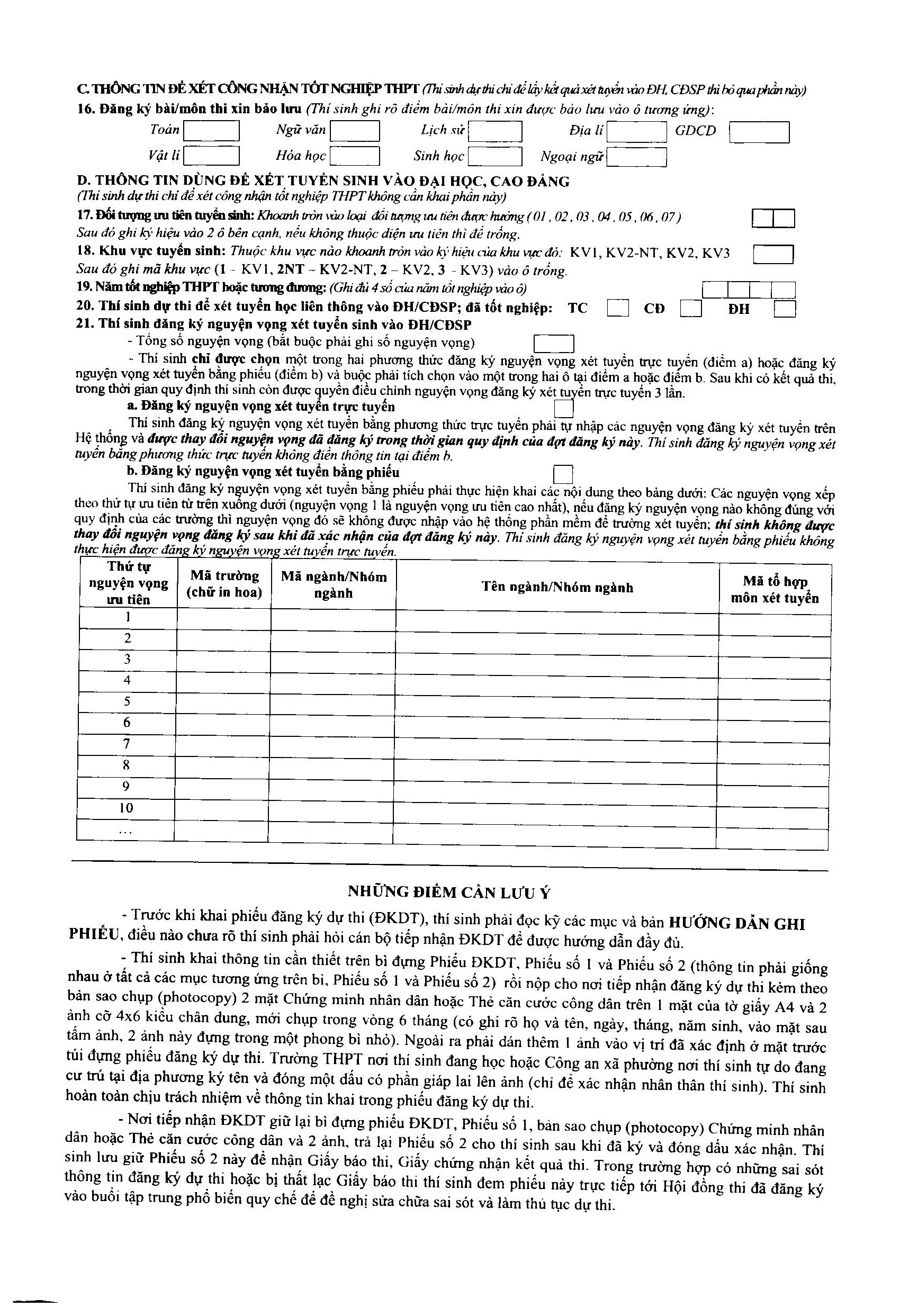 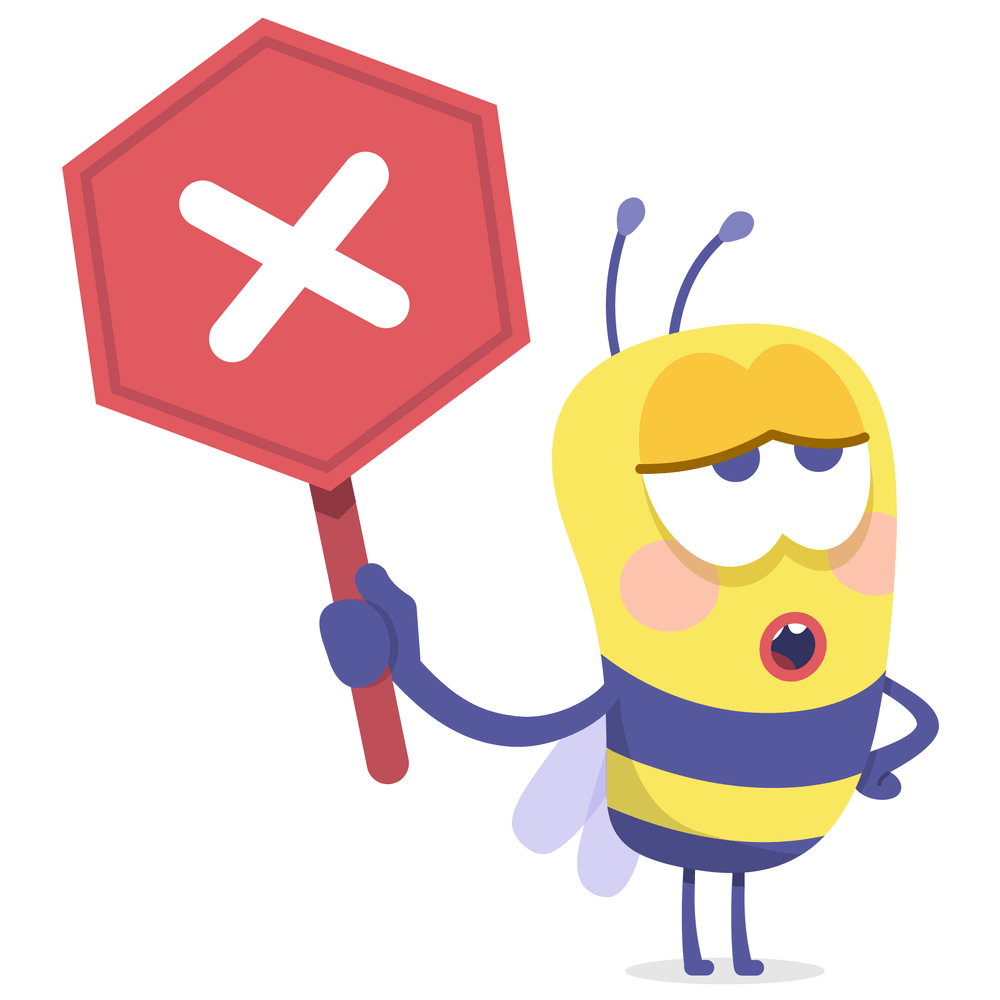 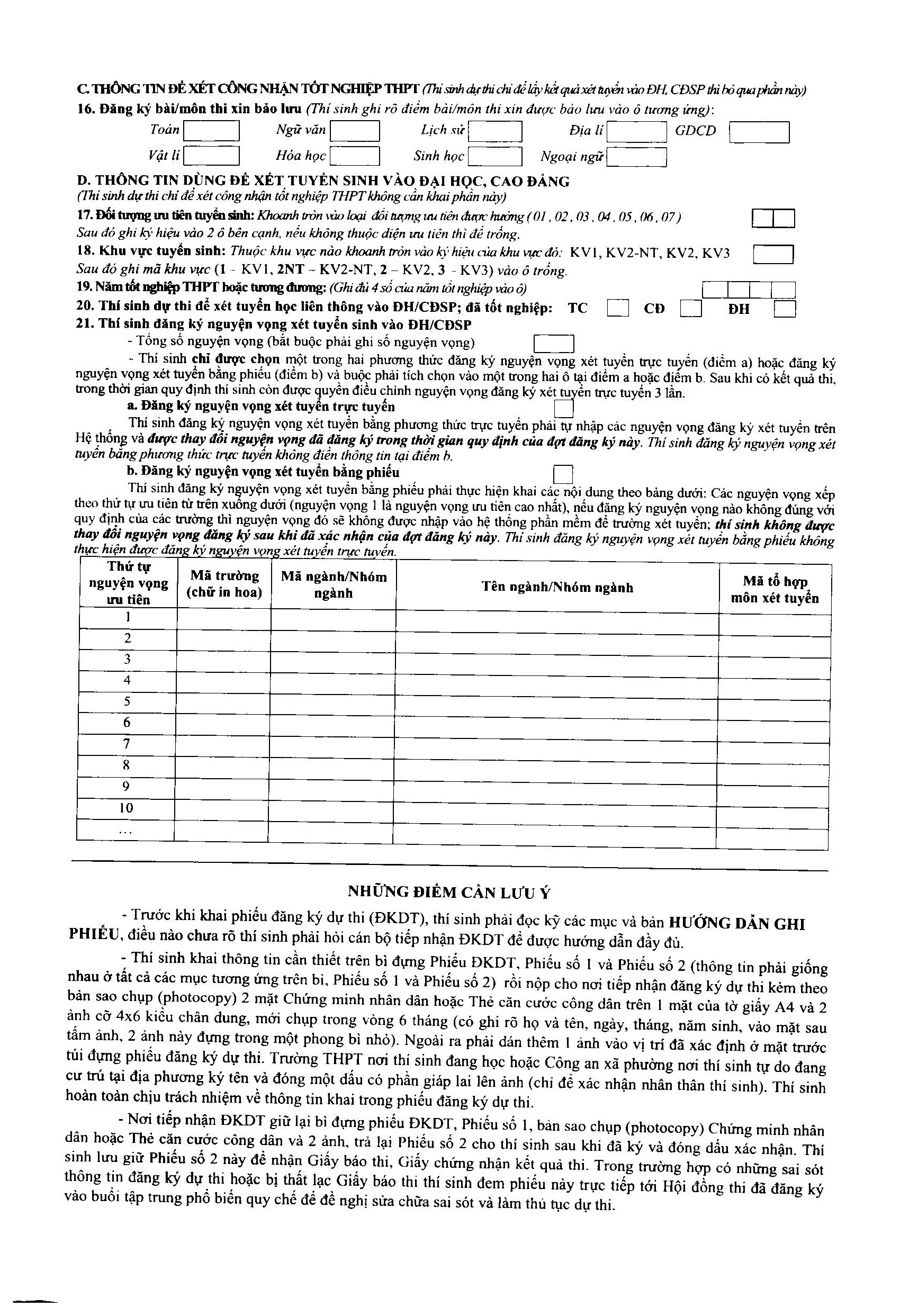 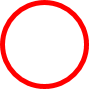 0  1
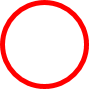 1
2   0   2   1
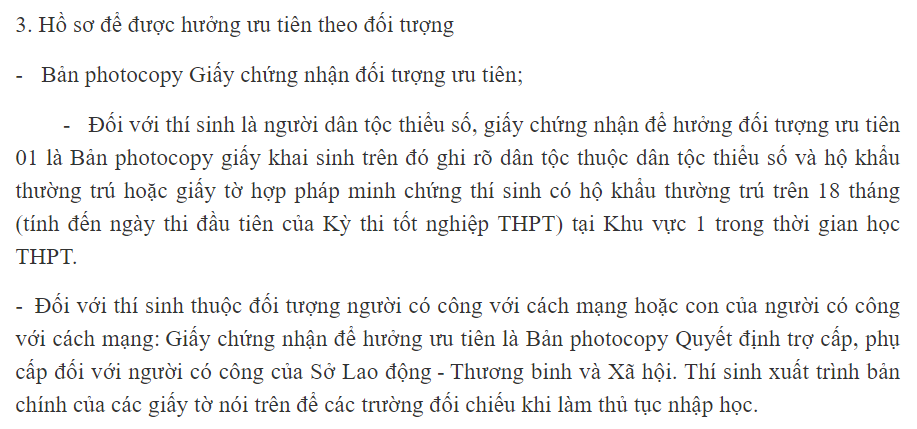 ĐỐI TƯỢNG ƯU TIÊN KHI ĐĂNG KÍ THI TUYỂN XÉT VÀO ĐẠI HỌC, CĐSP GV
Người DTTS
Thi ĐH
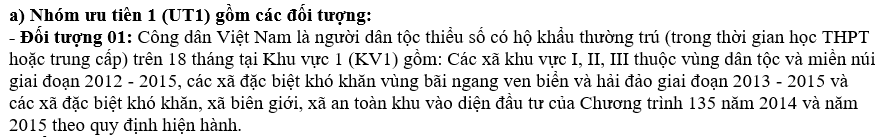 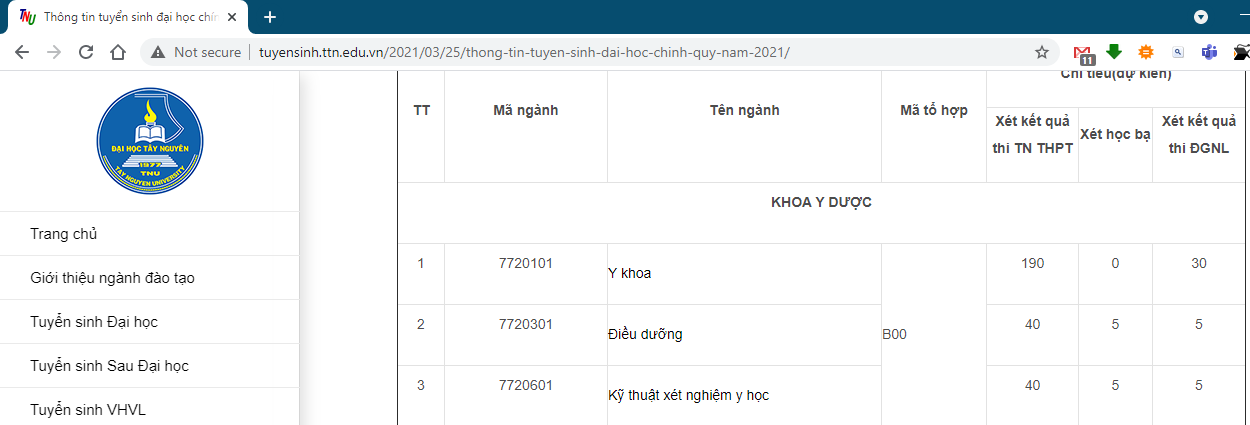 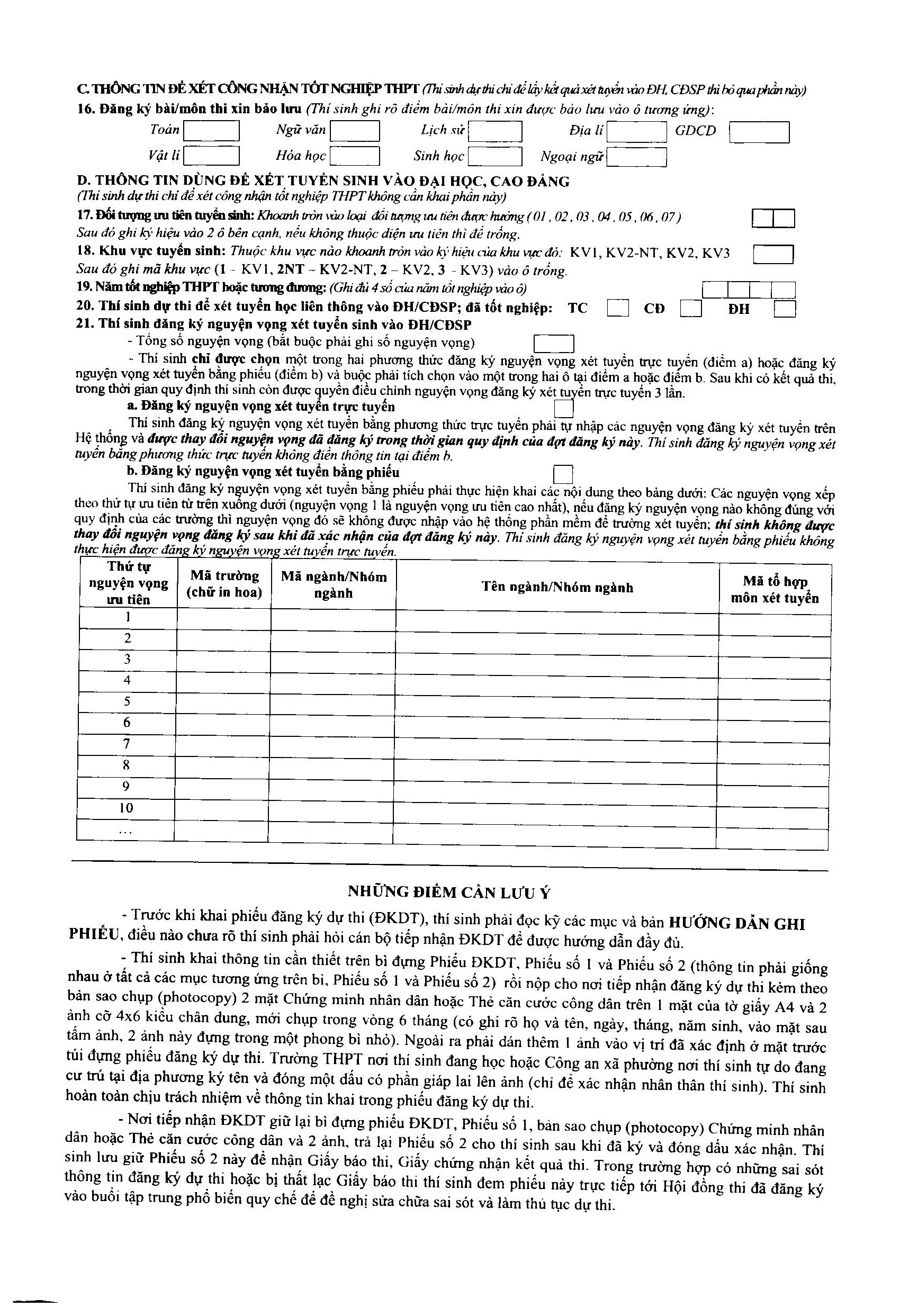 2
x
7720101
Y đa khoa
B00
TTN
7720301
TTN
Điều dưỡng
B00
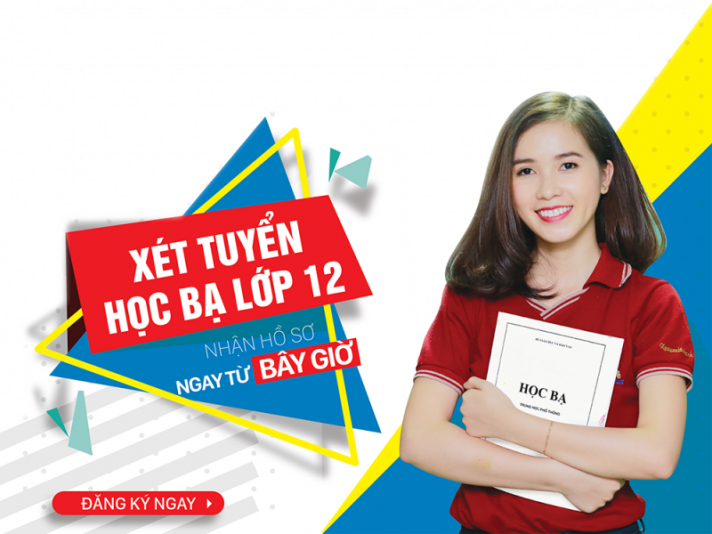 XÉT HỌC BẠ
THÌ KHÔNG GHI NGUYỆN VỌNG VÀO HỒ SƠ
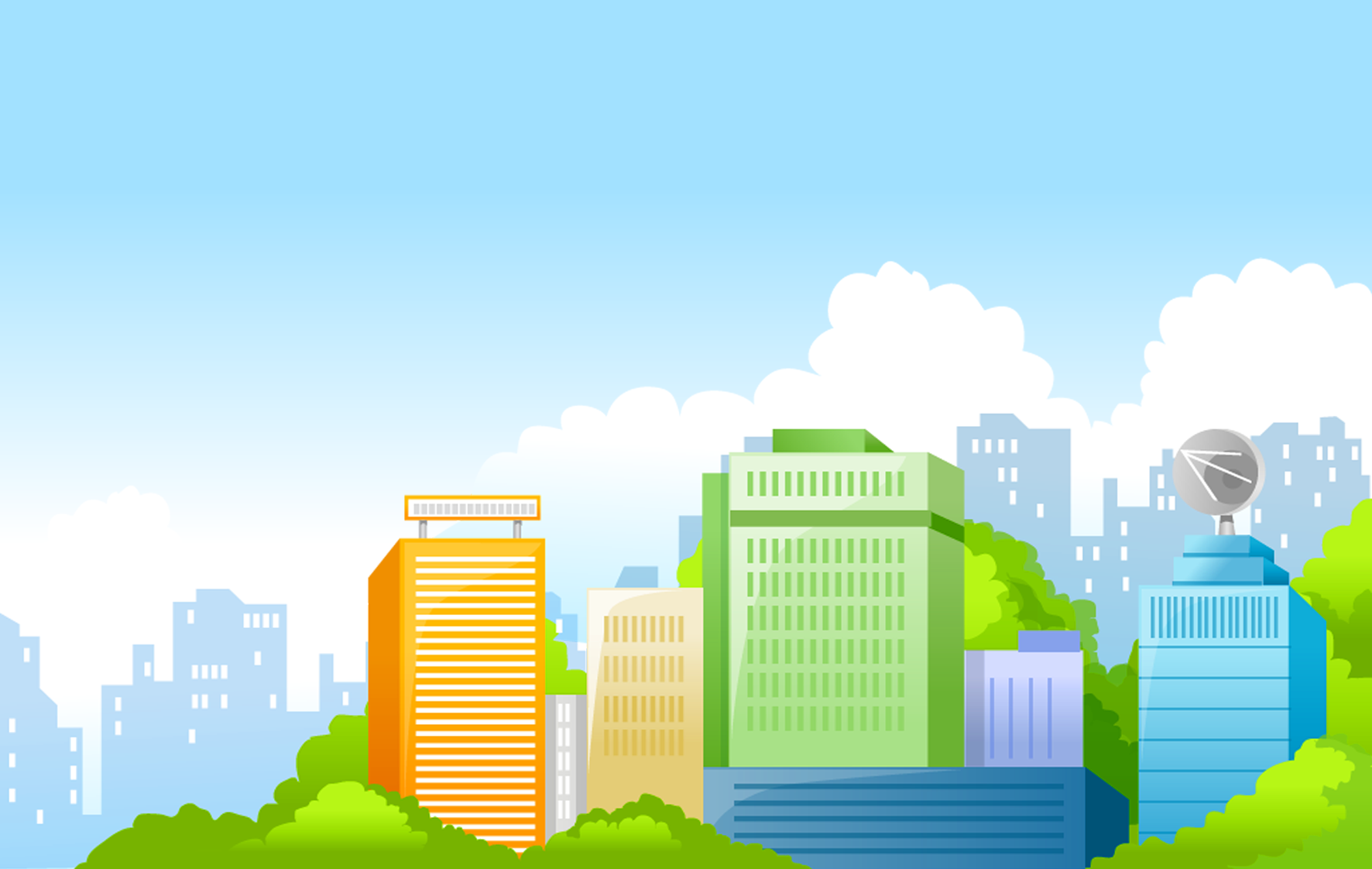 Ai cũng có quyền
được ước mơ!
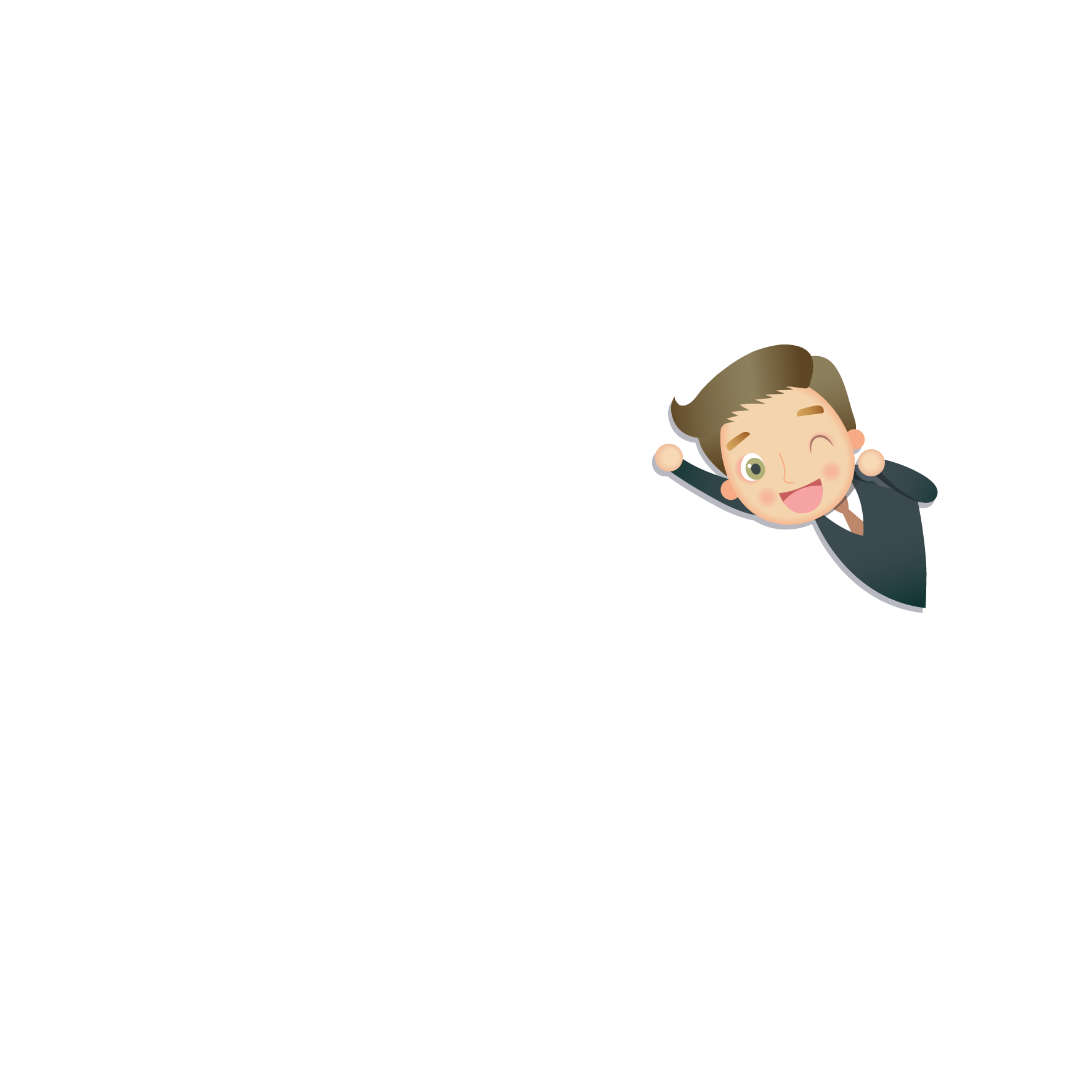 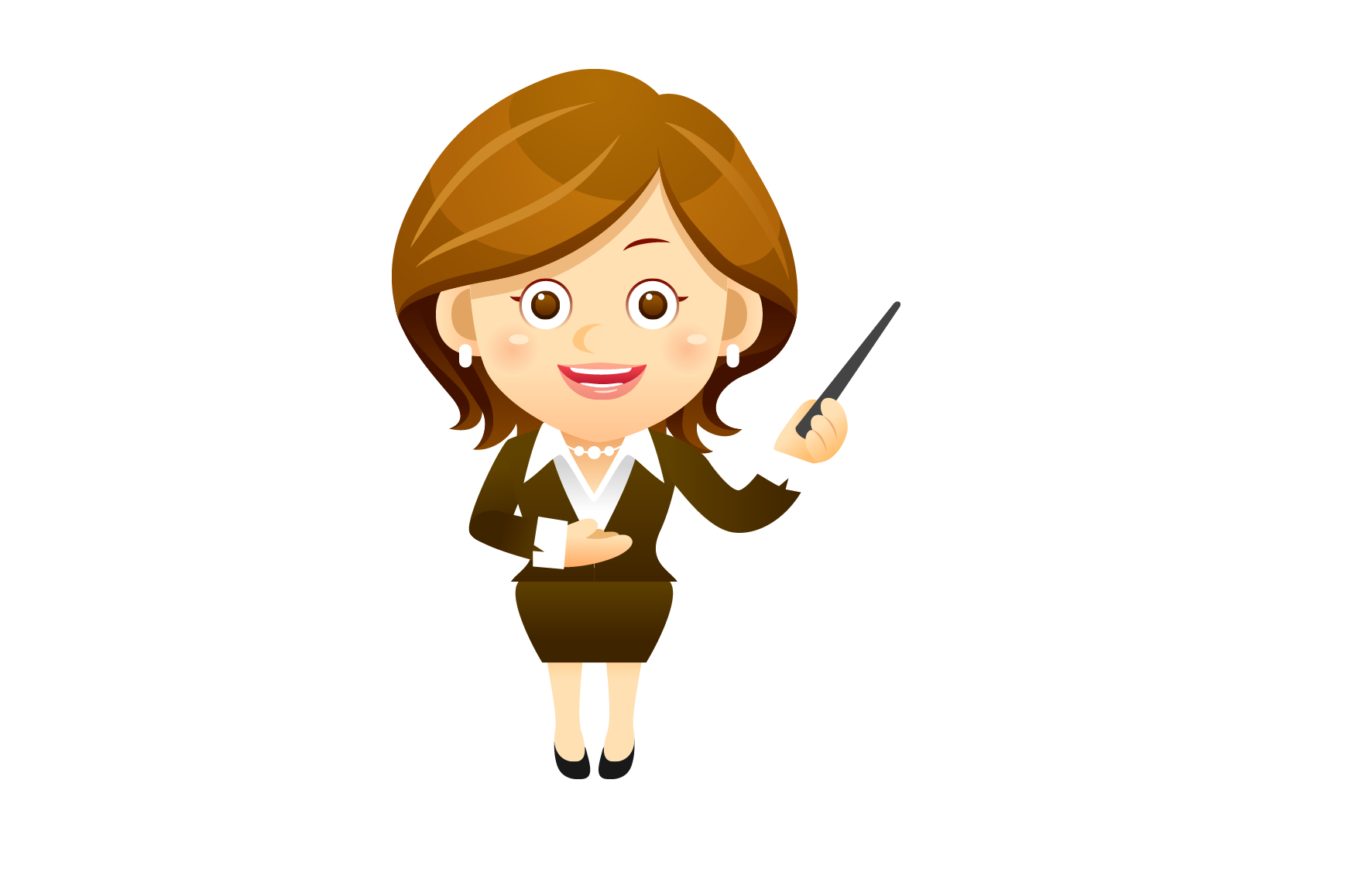 CHÚC CÁC EM
THÀNH CÔNG
Love You
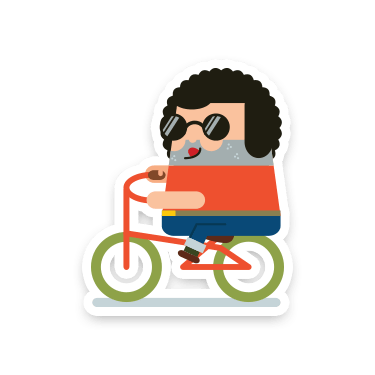 LÚC ĐI THI CẦN MANG GÌ?
Chứng minh nhân dân
1
Phiếu số 2
2
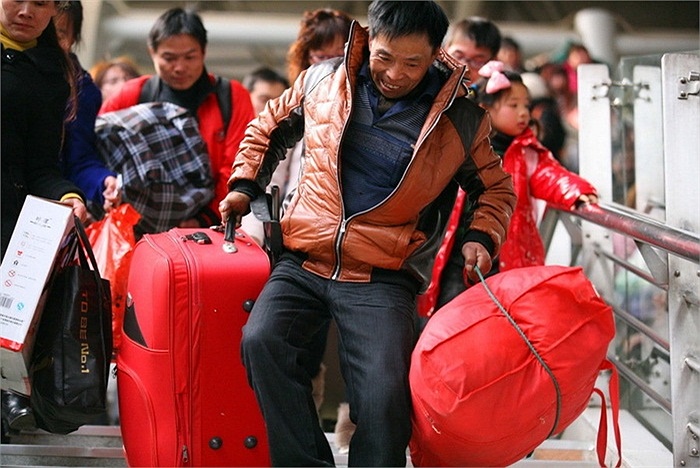 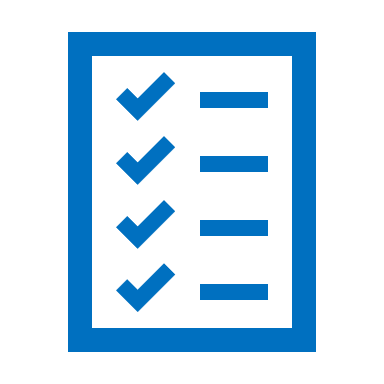 GIẤY TỜ KÈM THEO HỒ SƠ
Photo giấy CMND cả 2 mặt lên một mặt A4, cắt đi phần trắng thừa.
1
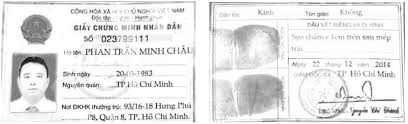 1 ảnh 4x6 dán trực tiếp lên túi hồ sơ
2 ảnh 4x6, ghi rõ họ tên, ngày sinh bỏ vào 2 phong bì nhỏ.
2
HS người DTTS + thi ĐH, CĐ: 
 giấy khai sinh (photo) và sổ hộ khẩu công chứng.
3